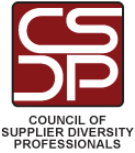 CSDP Annual Meeting
March 25, 2022
Hosted by:  Lynn Wilson
	         Consumers Energy
Agenda
8:30 a.m. – 9:00 a.m.  Networking 

9:00 a.m. – 9:15 a.m.
Welcome & Introductions – Brenda Marshall  

9:15 a.m. – 9:45 a.m.
Fireside Chat with Consumers Energy, moderated by Lynn Wilson

9:45 a.m. – 10:30 a.m.
Data, Metrics, & Dashboards – Oh My! – Ade Solaru, SupplierGATEWAY

10:30 a.m. – 10:40 a.m.
Upcoming Events with BuyDetroit – Keyra Cokley

10:40 a.m. – 11:00 a.m.
Faces of CSDP 
11:00 a.m.
Adjournment (CSDP Board of Directors Meeting Immediately Follows)
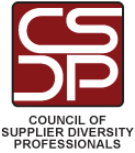